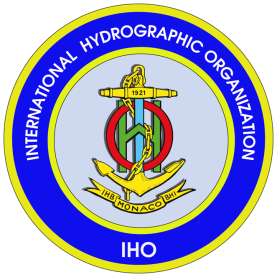 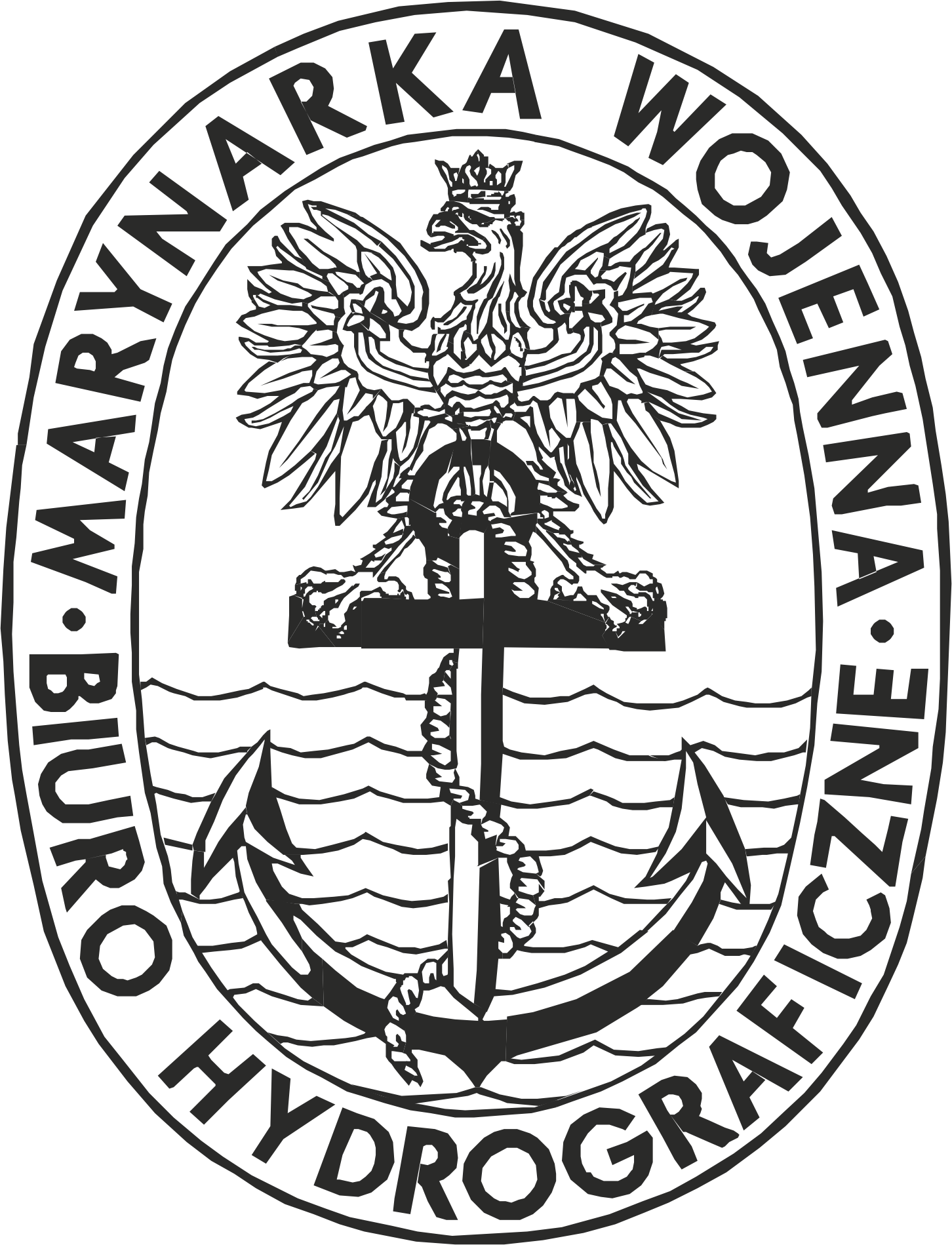 IHO INTER-REGIONAL COORDINATION COMMITTEE
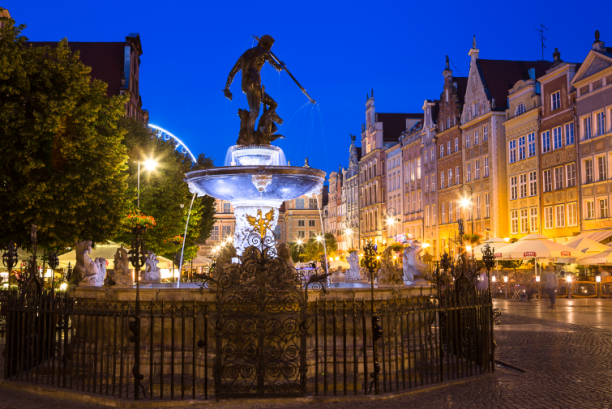 IRCC12
GDAŃSK, POLAND   1-3 June 2020

HOSTED BY HYDROGRAPHIC OFFICE OF THE POLISH NAVY



                                   Captain Dariusz Kolator
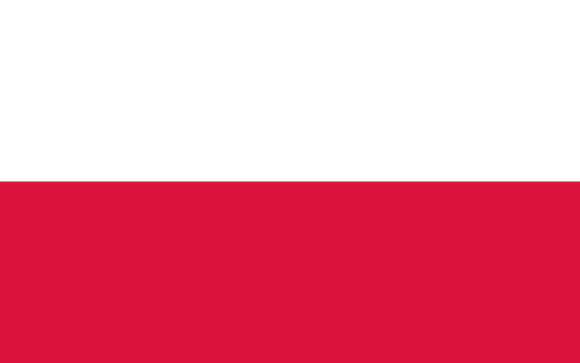 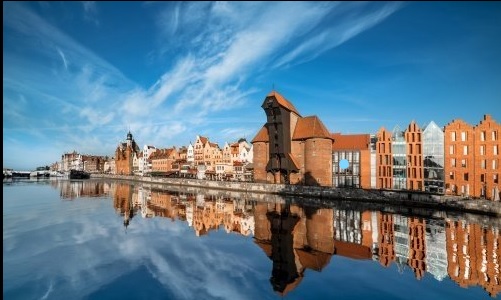 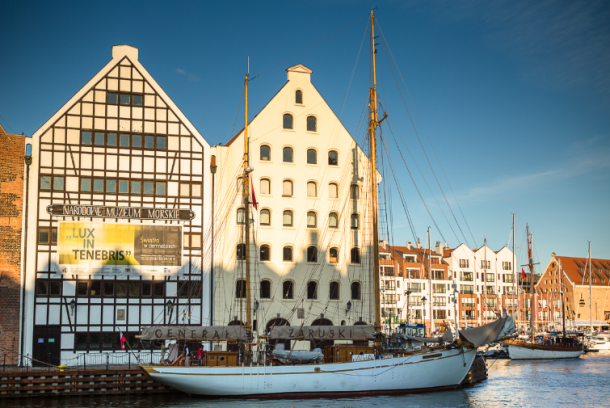 IRCC 12
     GDAŃSK, POLAND  1-3 June 2020
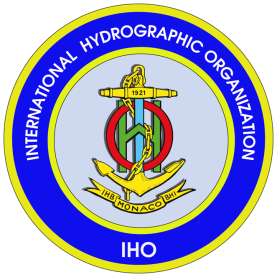 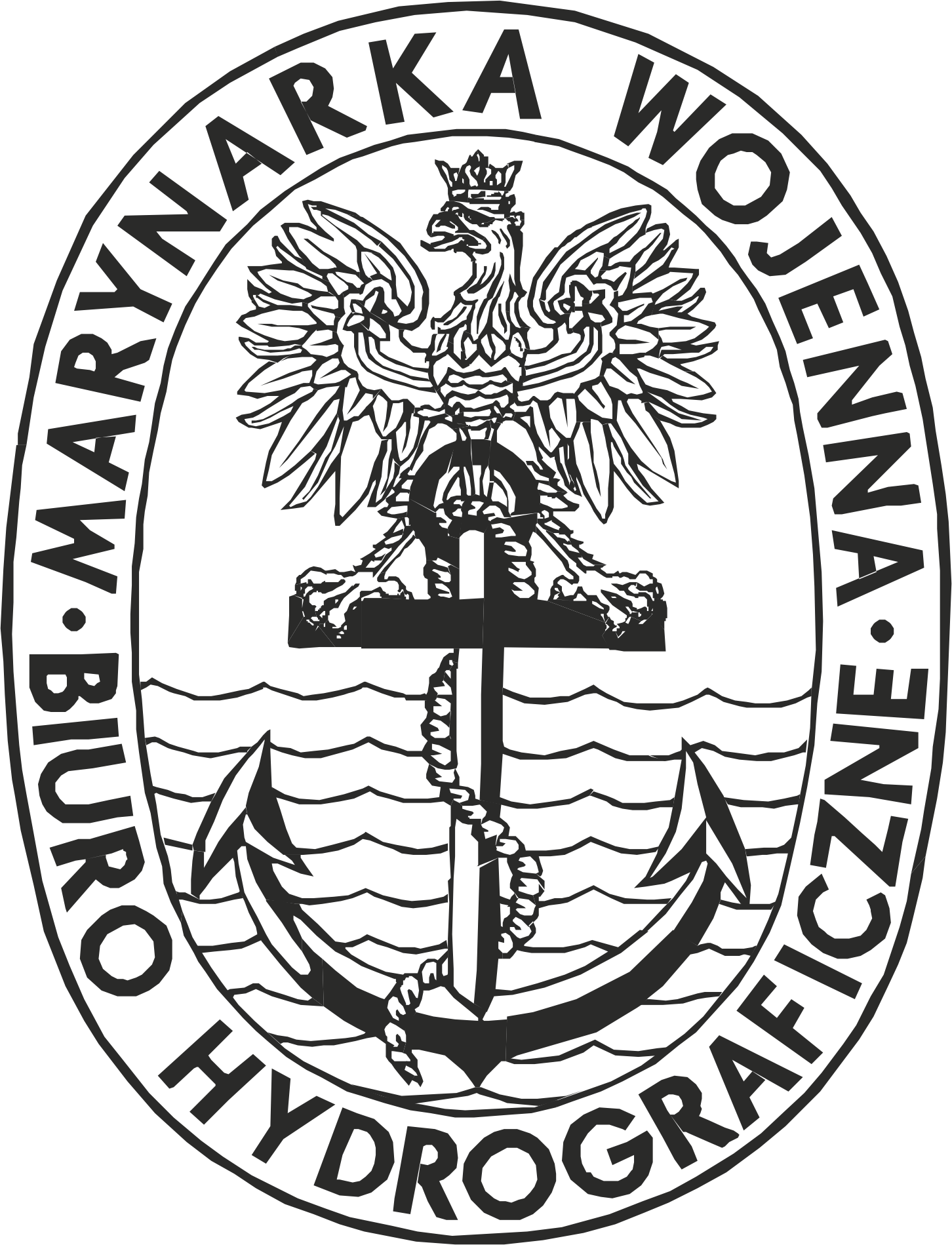 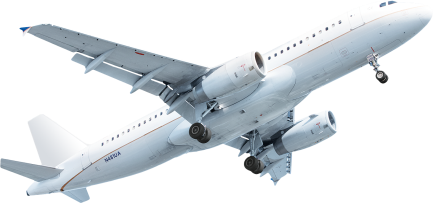 Up to 2 hours – in direct fly
GDAŃSK
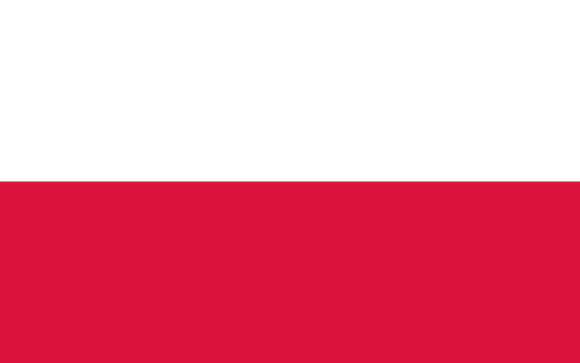 GENOA
IRCC 12
     GDAŃSK, POLAND  1-3 June 2020
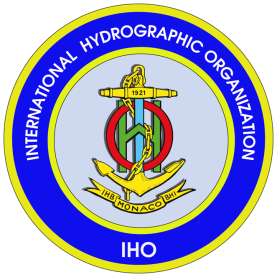 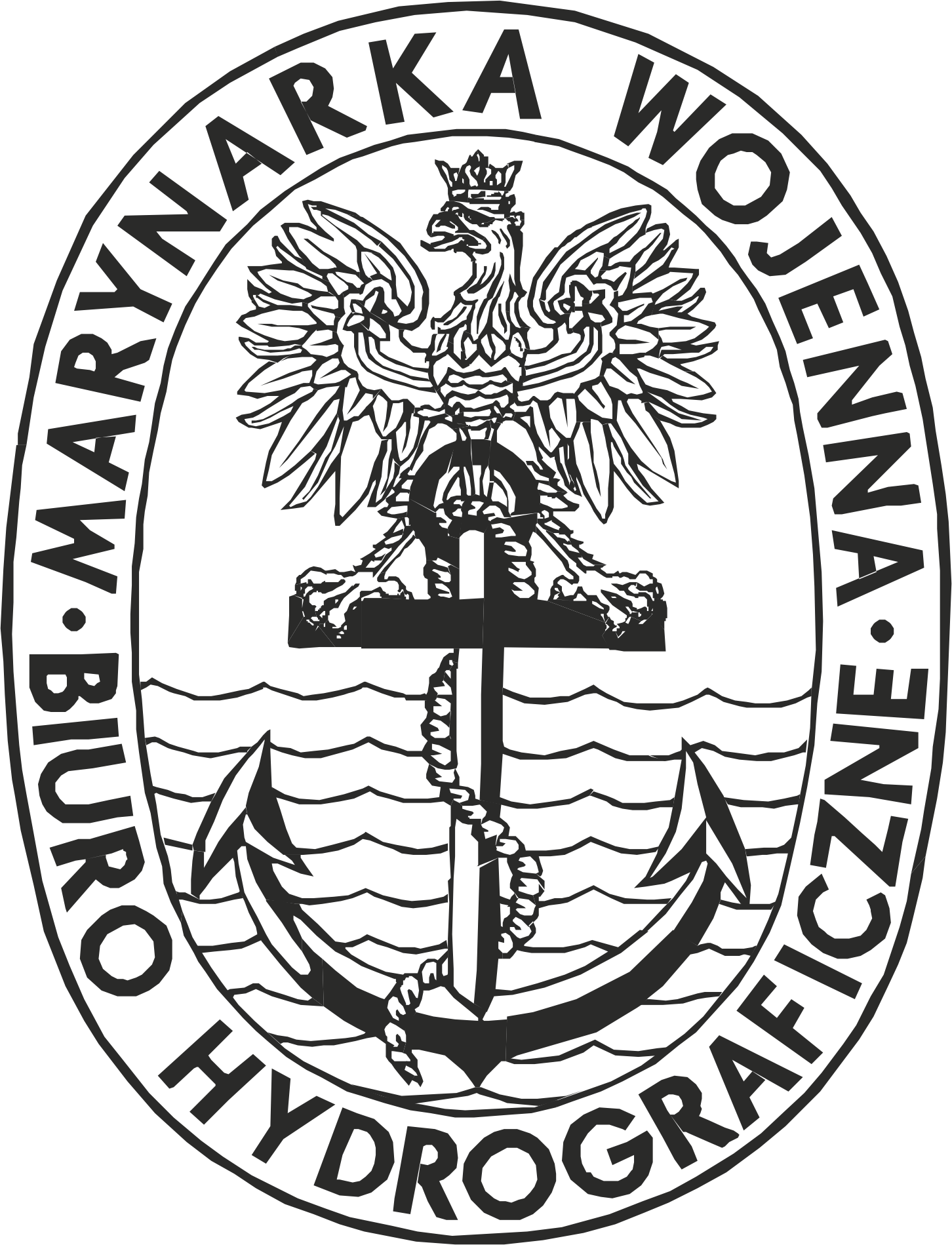 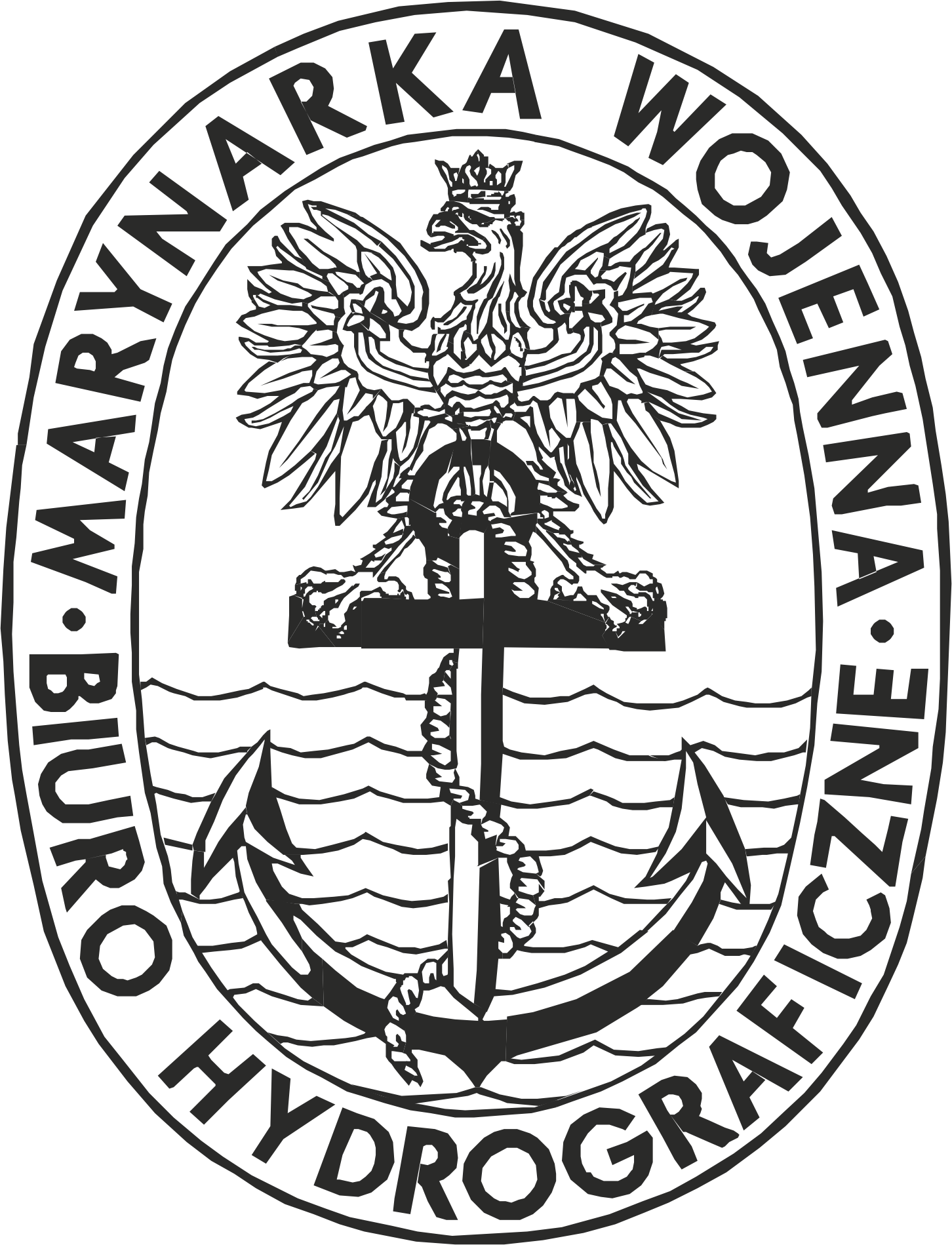 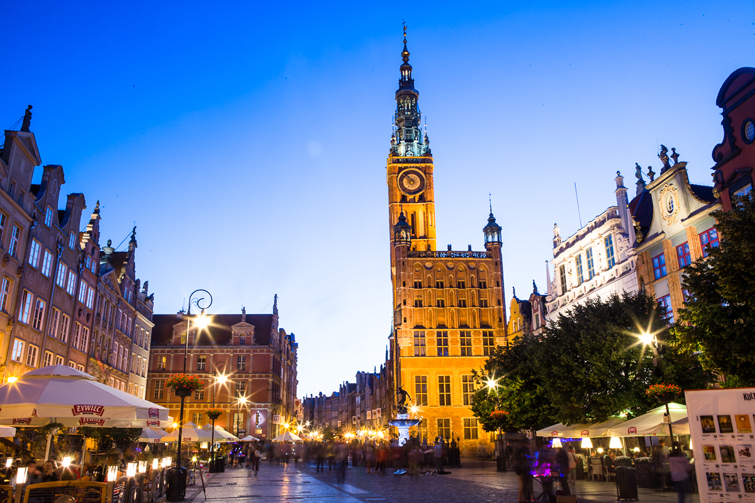 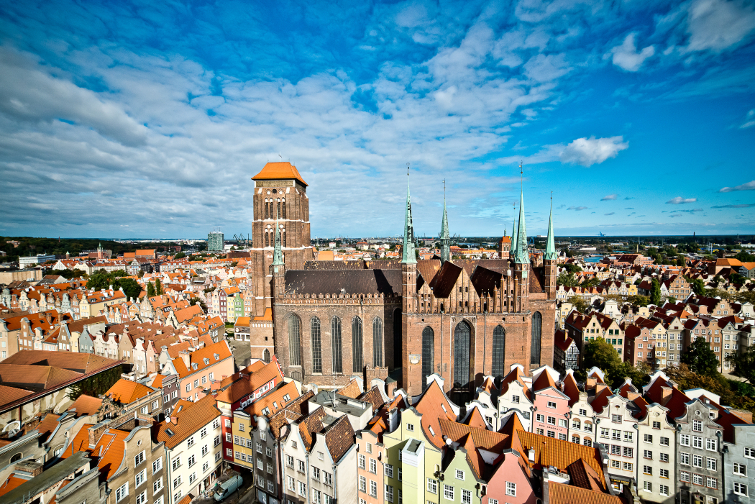 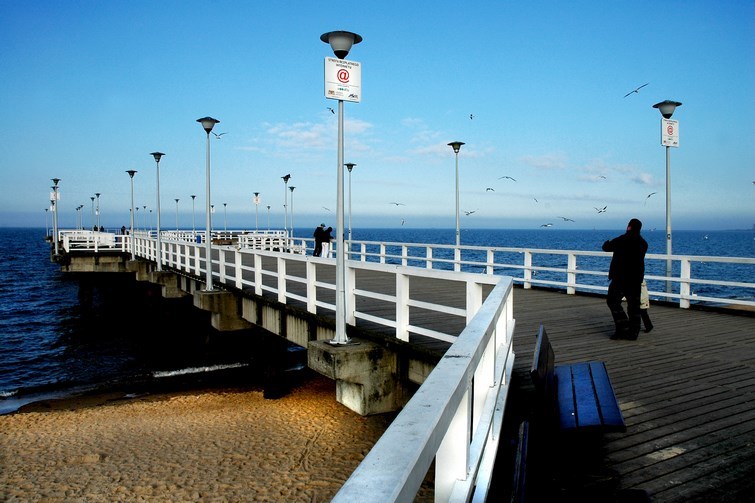 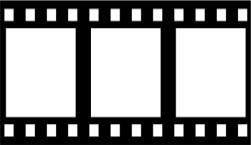 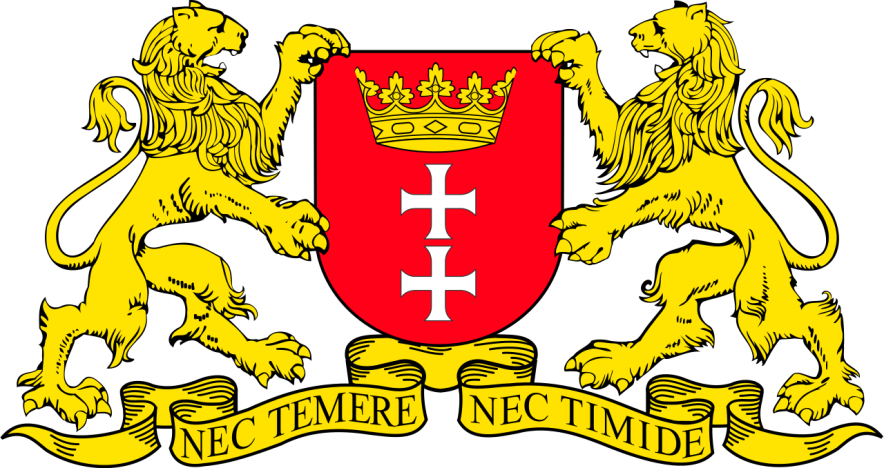 IRCC 12
     GDAŃSK, POLAND  1-3 June 2020
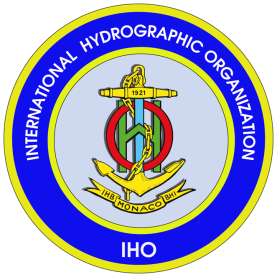 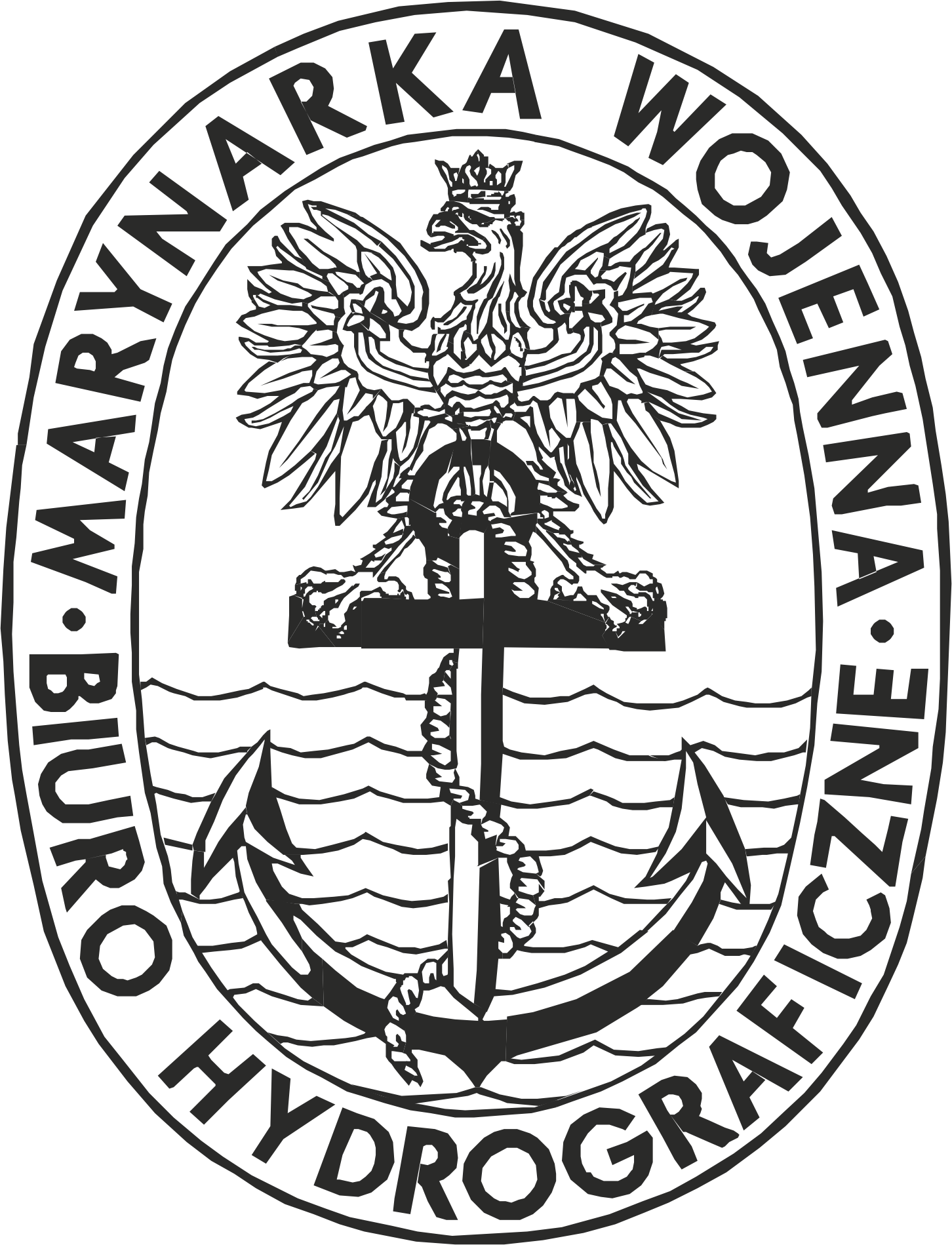 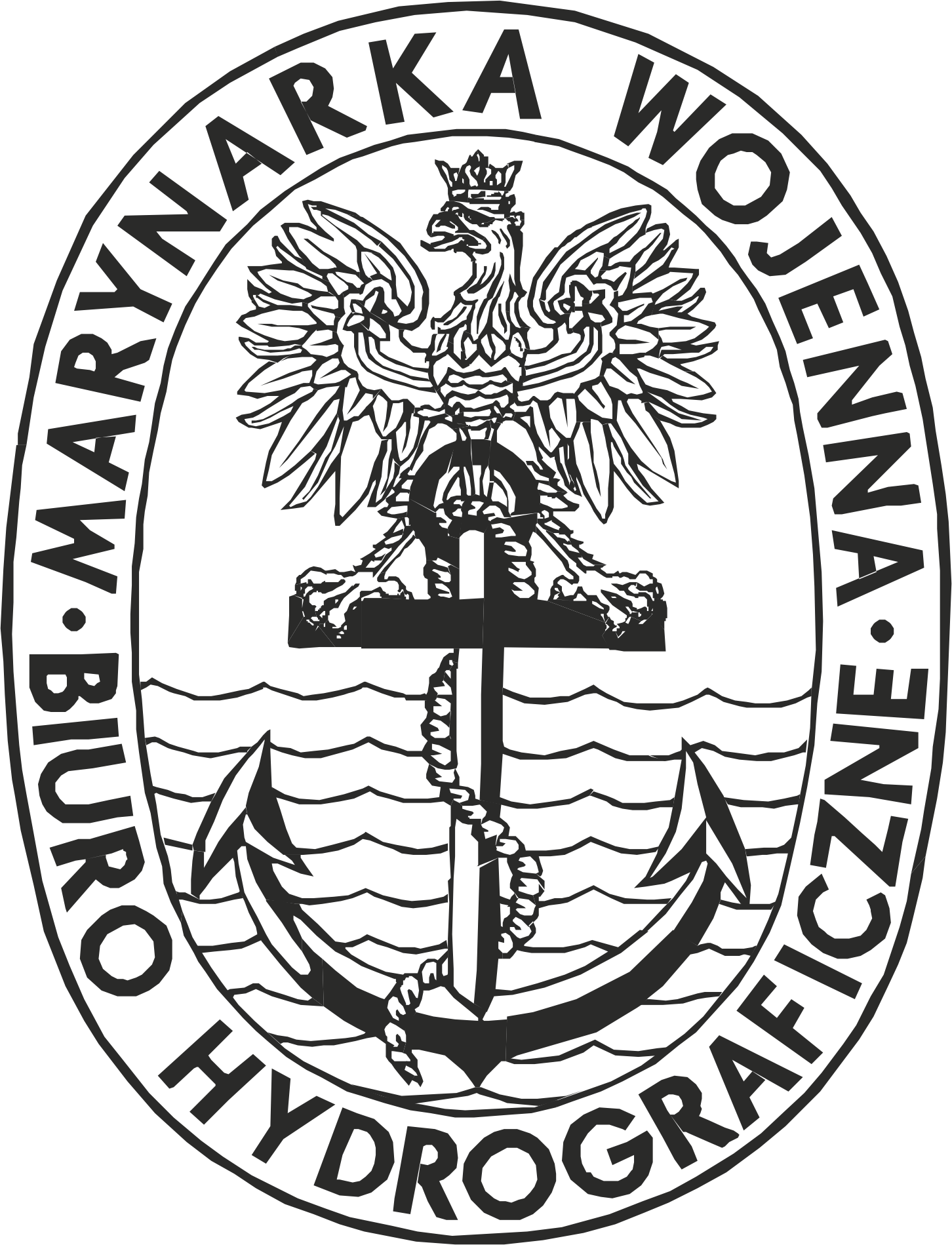 From GDAŃSK LECH WAłęSA AIRPORT to GDANSK 
By TRAIN, BY BUS, BY TAXI
The approximate time of trip 30 minutes
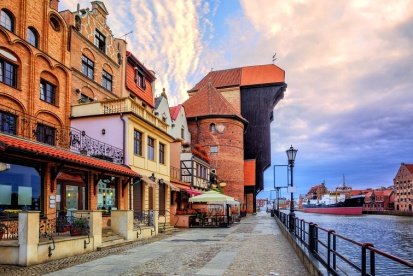 IRCC 12
     GDAŃSK, POLAND  1-3 June 2020
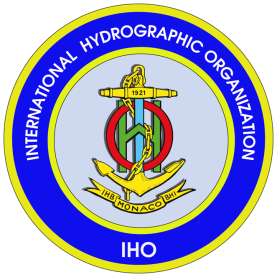 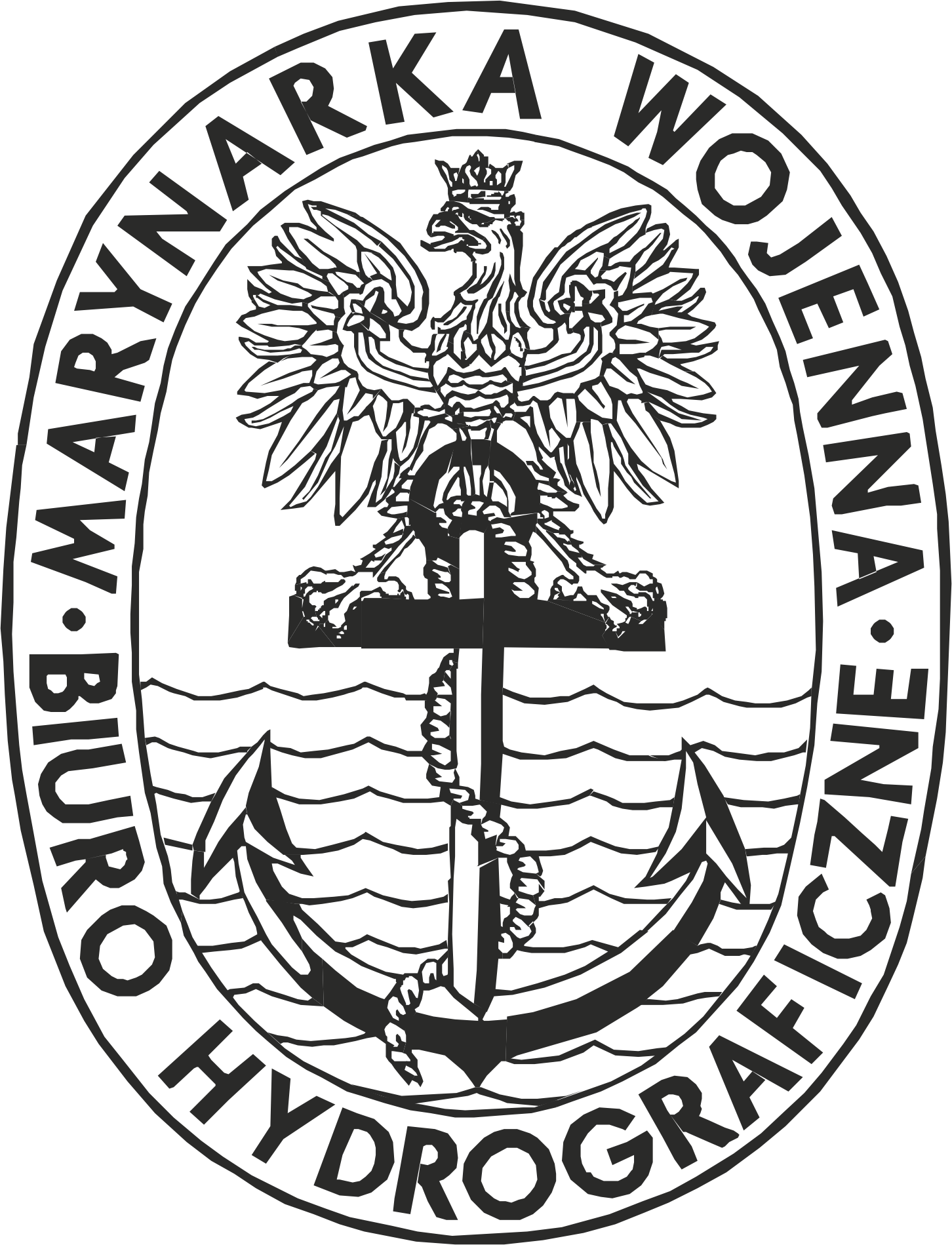 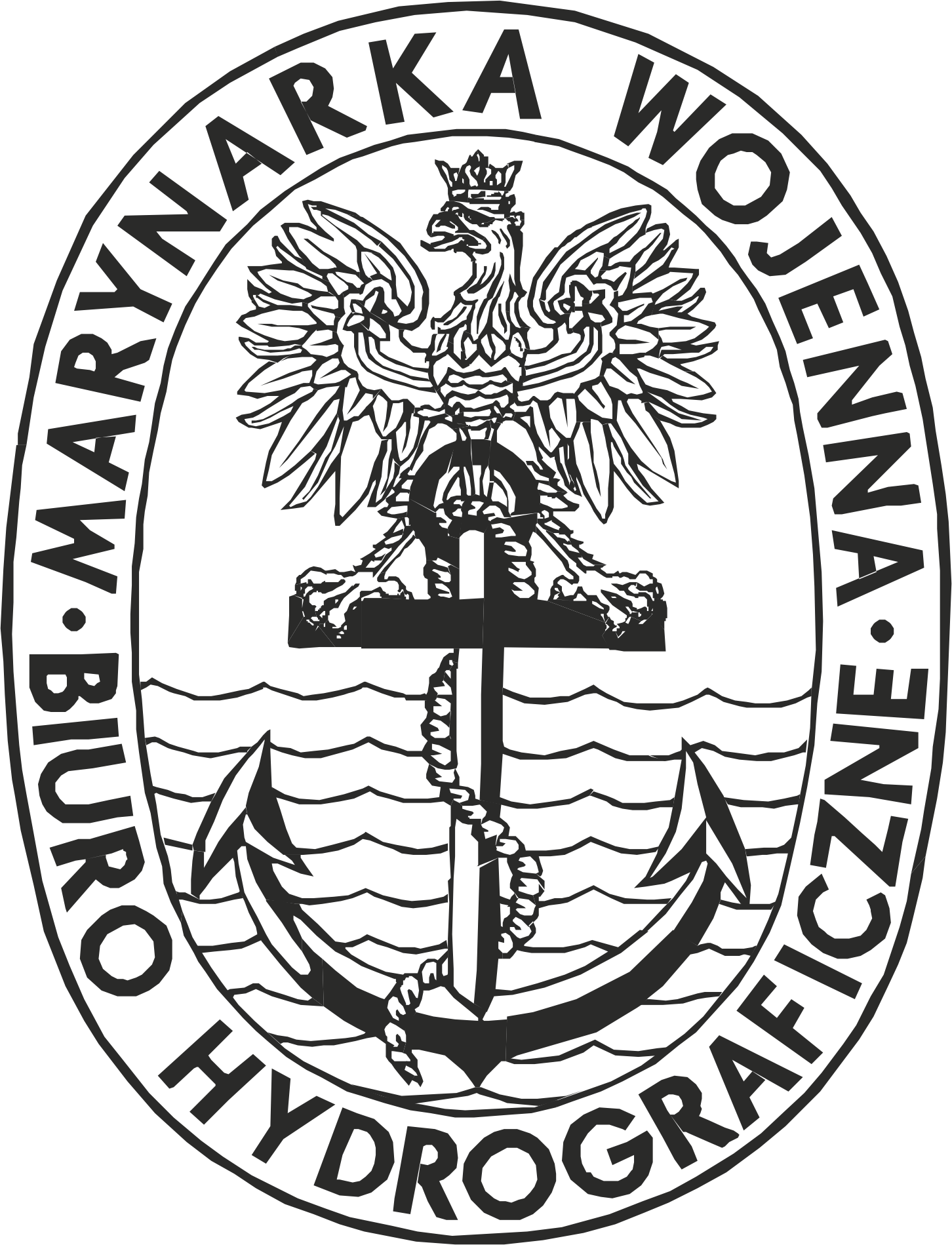 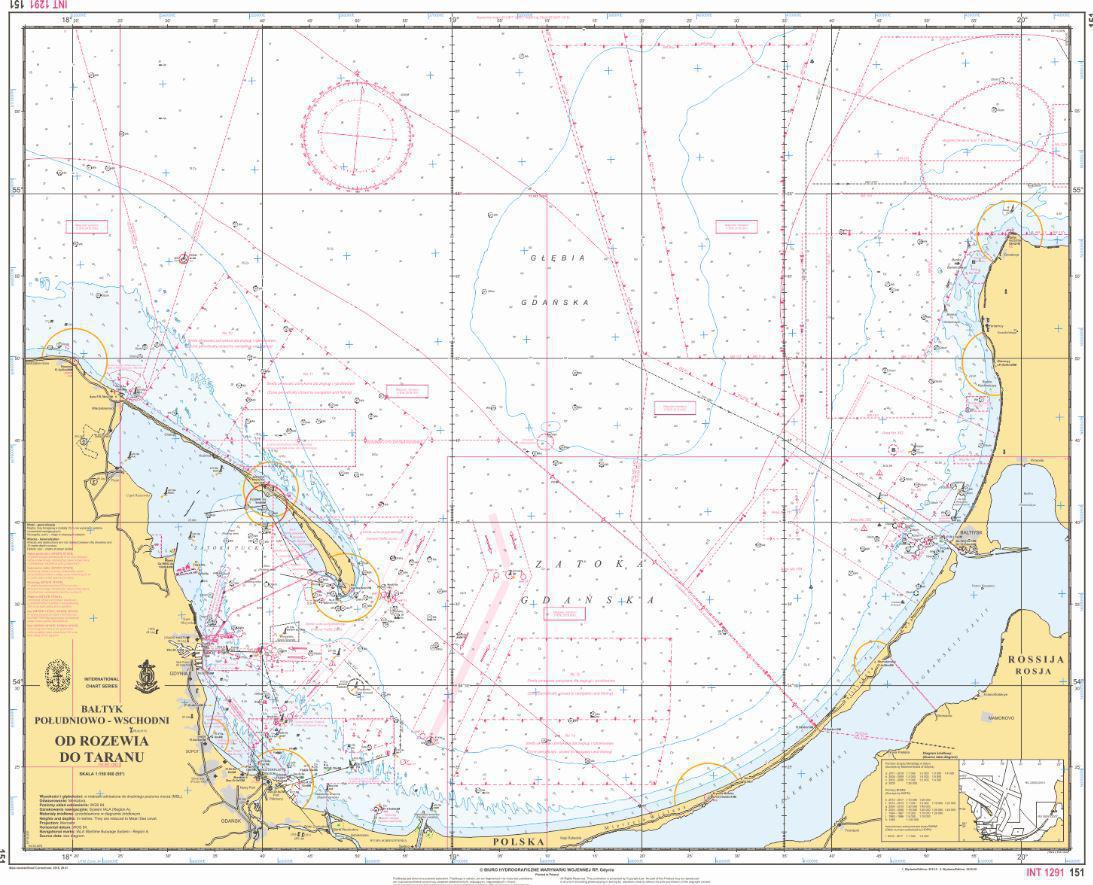 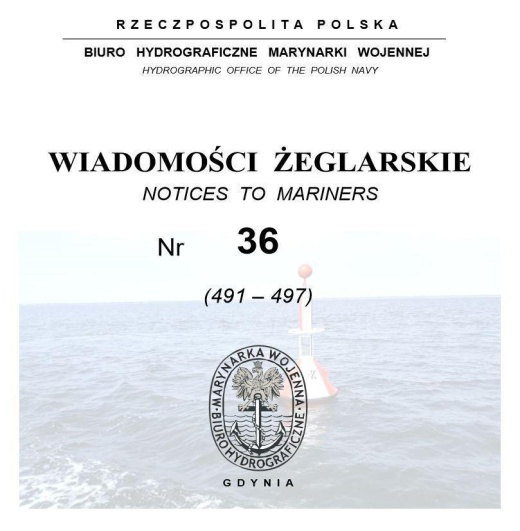 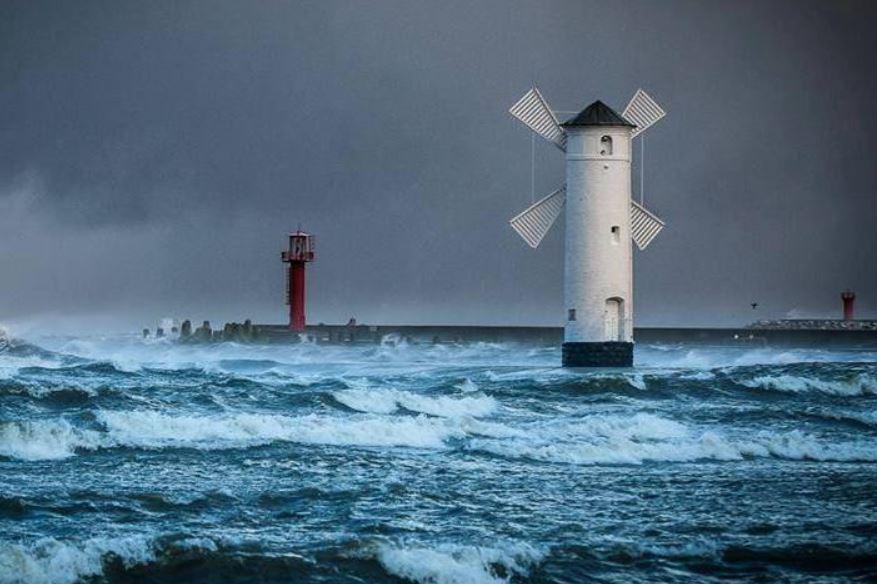 In 2020, HOPN celebrates 100th anniversary of the foundation
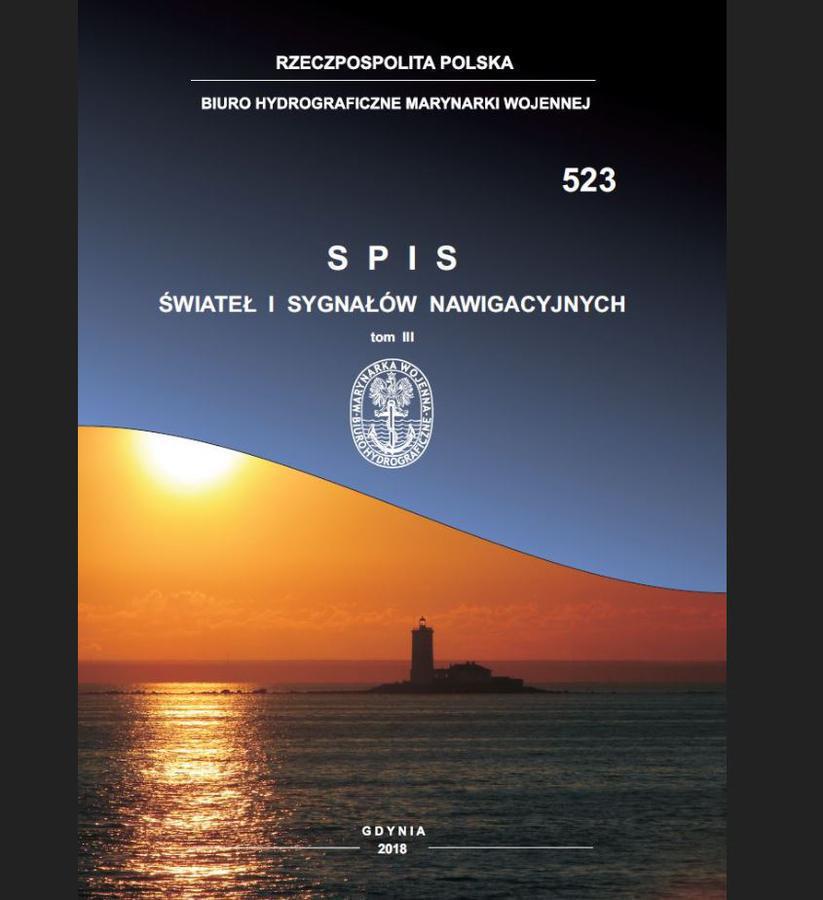 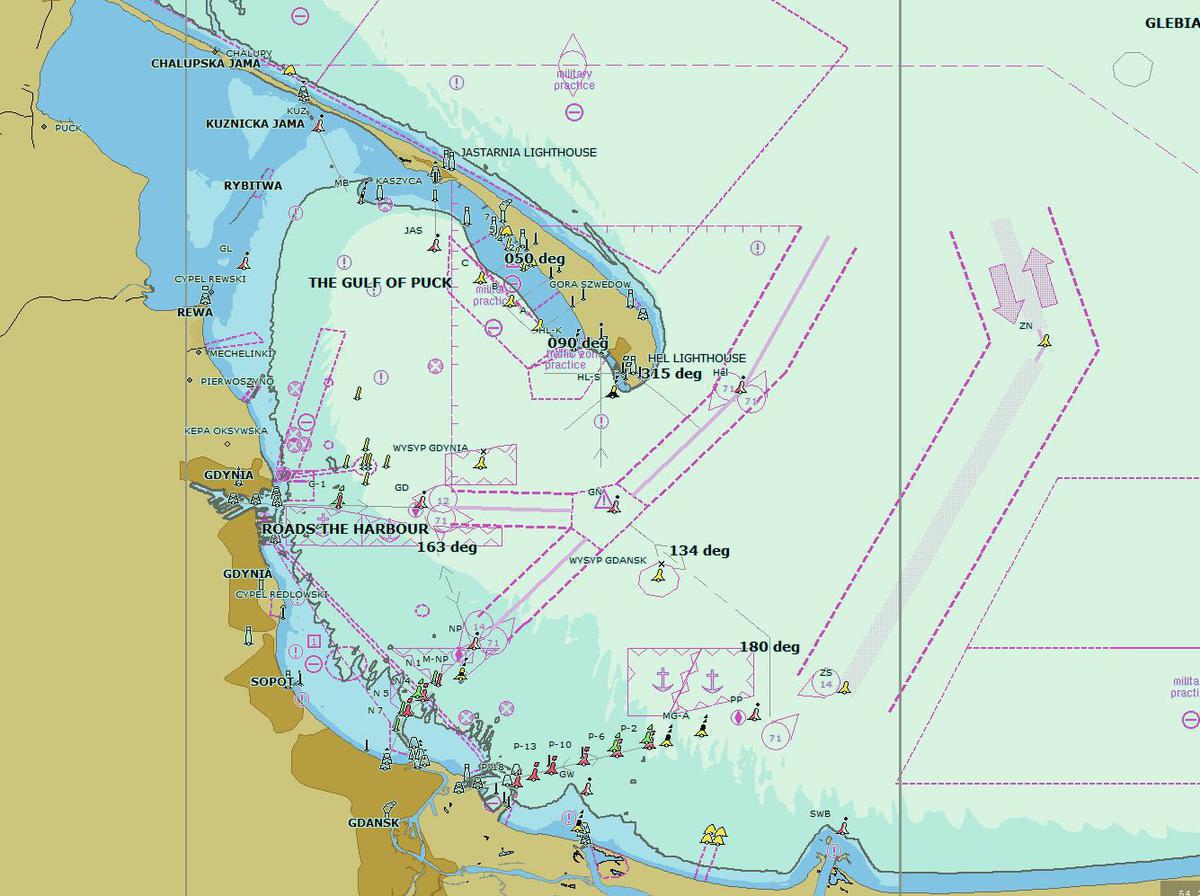 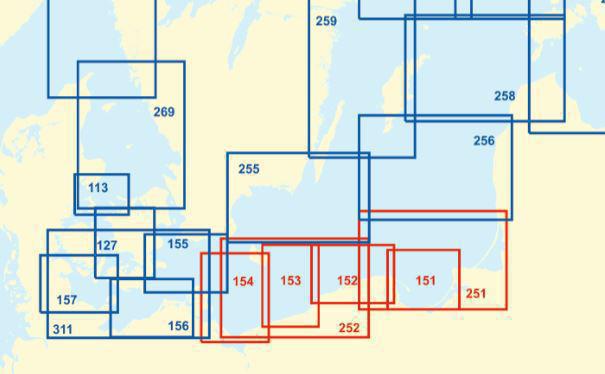 Thank you for your attention